Lesson 3: The 
Erie Canal in Western New York
September 4, 2020
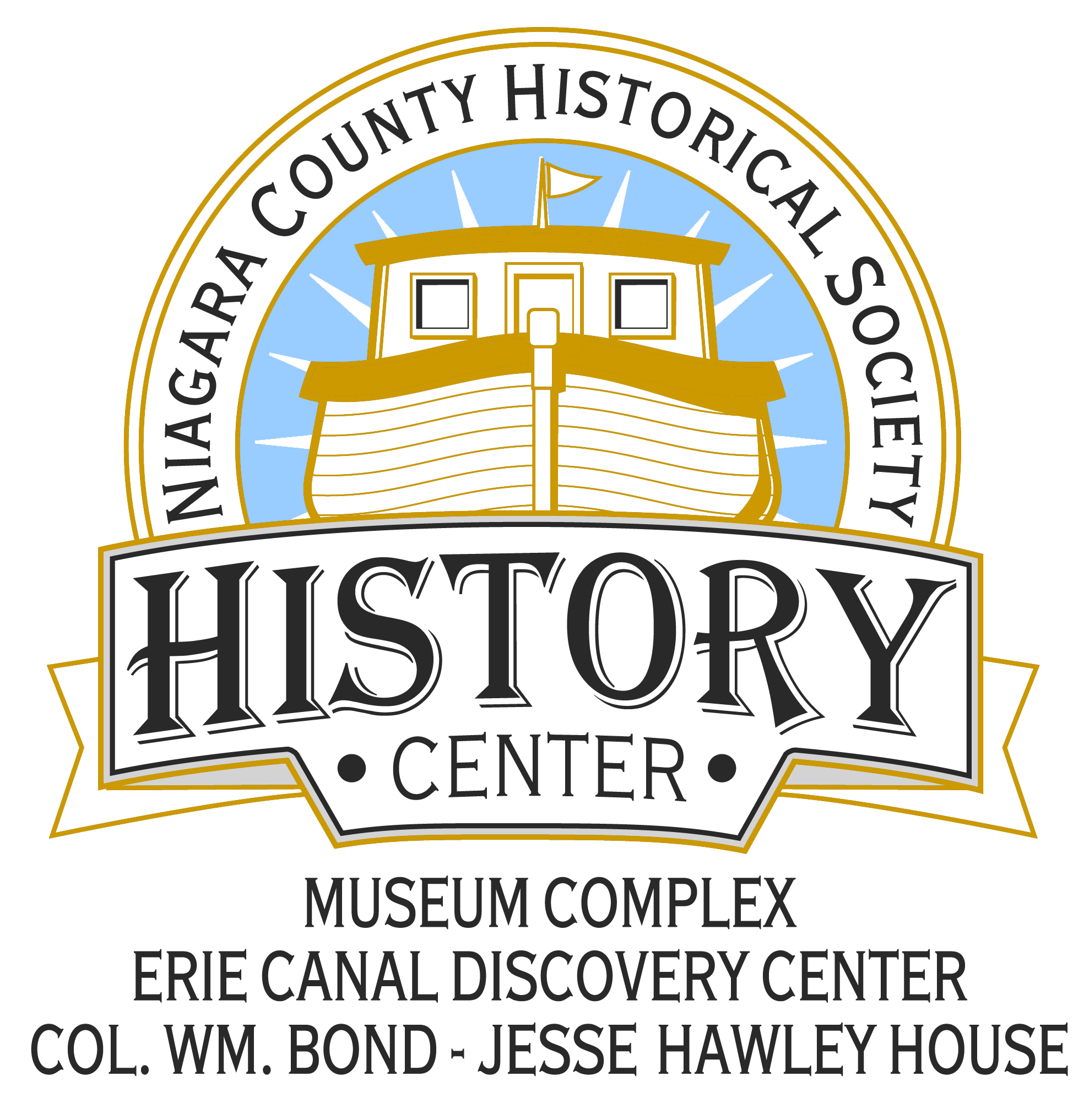 Lessons Developed By the Niagara County Historical Society
4th Grade
Social Studies
NYS & Local History
Audience
NYS Social Studies Framework Connection
4.1 GEOGRAPHY OF NEW YORK STATE: New York State has a diverse geography. Various maps can be used to represent and examine the geography of New York State. 
(Standard: 3; Theme: GEO)
 
4.1a Physical and thematic maps can be used to explore New York State’s diverse geography.
 
Students will be able to identify and map New York State’s major physical features, including mountains, plateaus, rivers, lakes, and large bodies of water, such as the Atlantic Ocean and Long Island Sound.
 Students will examine New York State climate and vegetation maps in relation to a New York State physical map, exploring the relationship between physical features and vegetation grown, and between physical features and climate.
NYS Social Studies Framework Connection
4.6 WESTWARD MOVEMENT AND INDUSTRIALIZATION: New York State played an important role in the growth of the United States. During the 1800s, people traveled west looking for opportunities. Economic activities in New York State are varied and have changed over time, with improvements in transportation and technology.  (Standards: 1, 3, 4; Themes: MOV, TCC, GEO, ECO, TECH)

4.6c Improved technology such, as the steam engine and the telegraph made transportation and communication faster and easier. Later developments in transportation and communication technology had an effect on communities, the State, and the world.
 
Students will investigate which early means of transportation were used in their local community and to which communities they were linked, noting why they were linked to those communities. 
Students will trace developments in transportation and communication technology from the 1800s to the present, noting the effects that these changes had on their communities, the State, and the world.
Compelling Question
How did the Erie Canal transform a town into a thriving city?
Staging the Question
Brainstorm possible ways the lives of people living in Lockport, NY were improved as a result of the Erie Canal
Supporting Questions #1
Before the Erie Canal was built, how did people living in what is now Lockport travel and communicate?
Objective/Formative Performance Task
Explore different types of transportation and communication that were used before the canal and discuss what were the advantages and disadvantages of each one.
Supporting Questions #2
How was the Canal an improvement over previous methods of transportation and communication?
Objective/Formative Performance Task
Students will examine price charts/travel times/production capacity before and after the canal to compare movement of people and goods before and after the Erie Canal was built.
Supporting Questions #3
How did improvements in transportation and communication affect local communities like Lockport?
Objective/Formative Performance Task
Have students brainstorm what might have been some advantages and disadvantages to communities like Lockport with new improvements in transportation and communication, resulting from the building of the Erie Canal.
Census Data 
Local Maps
Broadsides (Posters)
Images
Written Descriptions
Materials
Procedure
Primary Source Set #1
Source A:
Emigration to the Western Country
Source A:
http://www.nysl.nysed.gov/mssc/eriecanal/lossingimages/lossing_our-country-v2-opp%20p1180_emigration-western-country_oxen-pulling-wagons.pdf
Primary Source Set #1
Source A:
Descriptions of overland and water travel through New York State from History of Niagara County monograph (page 92):
Source A:
https://cdm16694.contentdm.oclc.org/digital/collection/VVN001/id/768
Primary Source Set #1
Source B:
Letter from 11 year old Jane Taft to her sister Frances Taft Root in 1838
Niagara County Historical Society, Atwater Collection
Primary Source Set #1
Source C: 
Mail Stage From Canandaigua to Lewiston from Rochester Telegraph, Rochester, NY, May 28, 1819,
Source C:
http://stagecoachdays.blogspot.com/2011/10/stagecoach-days-in-western-new-york.html
Primary Source Set #1
Source D: 
"Walking Wager" from Peter Piper's Practical Principles of Plain and Perfect Pronunciation, by Anonymous, Philadelphia, 1836
Source D:
https://en.wikipedia.org/wiki/Pedestrianism#/media/File:Walking_wager_1800_primer_illustration.jpg
Primary Source Set #2
Source A: 
Comparison of modes of travel (Chart)
https://www.econedlink.org/resources/transportation-they-say-we-had-a-revolution-part-1/
Source B
Students compare travel times/experiences by oxcart, canal, train
https://mlpp.pressbooks.pub/americanenvironmentalhistory/chapter/chapter-6-transportation-revolution/
Primary Source Set #2
Source C:
Comparison of canal boat cargo loads, https://www.eriecanal.org/boats-2.html
Primary Source Set #3
Source A:
"To and from Albany and Buffalo, by the Erie Canal", 1846.
https://www.eriecanal.org/images/misc/fares1846.jpg
Source B: 
Advertisement from “American Traveller,” Boston, May 30, 1828.
https://www.eriecanal.org/boats/AmericanTraveller-1828.jpg
Primary Source Set #3
Source C:
Strap Railroad Locomotive
The Old Lockport and Niagara Falls Strap Railroad, Raymond F. Yates, Published by the Niagara County Historical Society, 1950. Niagara County Historical Society
Source D: 
Train Station with telegraph, http://hdl.loc.gov/loc.rbc/juv.48867
Primary Source Set #3
Source E:
Excerpt from the “Autobiography of Delilah Wisner Merritt (1813-1899), A Town of Newfane Pioneer,” Newfane Historical Society Publication, Star Printing Incorporated, Newfane, NY, 1975
Examine the Compelling Question and Staging the Question
Examine Supporting Question #2
Formative Performance Task Review
5 mins
10 mins
10 mins
10 mins
15 mins
Examine Supporting Question #1
Examine Supporting Question #3
Homework
ARGUMENT “The Erie Canal had an enormous influence on the history of Lockport.  It also has an influence on the resurgence of Lockport today.”  Students will use this as a claim and complete a claim evidence chart to prove that the statement is true.
EXTENSION   Students will listen to various Erie Canal narratives.  They will design a marker to honor one of the people from the narratives.  They can make sample marker using art supplies or the computer.  Examples of markers are included in the addendum.
Taking Informed Action
UNDERSTAND Students will discuss how people in a community can take informed action and how people can and should be able to make changes within their community.
ASSESS Students will view the completed markers.  They will vote on which marker is the best.
Taking Informed Action
ACT Students will send letters to area representatives with news of their marker contest and information that they learned within the class.
Credits and Resources
Special Thanks to:
Ann Marie Linnaberry: Niagara County Historical Center
Heidi Ziemer: Western New York Library Resources Council
Rich Pyszczek: Buffalo Public Schools
Resources:

Niagara County Historical Center

Library of Congress 

New York State Library

New York State Archives

New York Heritage

Erie Canal Website

Buffalo Architecture and History